КРИТИЧНЕ МИСЛЕННЯ ЯК УМОВА РОЗВИТКУ ЗМІСТОВОЇ ЛІНІЇ
Підготувала: Зайцева З.В., заступник директора з НВР
Нормативно-правове забезпечення

    Державний стандарт початкової загальної освіти від 21.02.2018 за № 87;
    Концепція Нової української школи;
    Типова освітня програма для закладів загальної середньої освіти під керівництвом Савченко О.Я. за № 1272,1273.
Критичне мислення 

	Набір розумових стратегій, опанування яким передбачає використання учнями мисленнєвих операцій, що застосовуються для формулювання обґрунтованих висновків, оцінювання і прийняття рішень.
Критичне мислення 
Є таким типом мислення, що характеризується здатністю людини:
аналізувати, порівнювати, синтезувати, оцінювати інформацію;
бачити проблеми, ставити запитання;
робити свідомий вибір, приймати рішення й обґрунтовувати його.
Зміст освітньої програми

Розвиток змістової лінії в кожній освітній галузі та наскрізних умінь:
читання з розумінням;
уміння висловлювати власну думку;
критичне мислення;
здатність логічно обґрунтовувати позицію;
приймати рішення;
розв’язувати проблеми;
творчість та ініціативність, вміння працювати в команді.
Впровадження методів (стратегій) критичного мислення
Засобами різних предметів в учнів можна формувати такі риси критично мислячої людини:
чітке розуміння мети;
уміння ставити запитання;
уміння формулювати і висловлювати думку самостійно, незалежно від думок інших;
уміння міркувати логічно, аргументовано і неупереджено.
Умови розвитку критичного мислення
використання у навчанні різні прийоми і методи за принципами критичного мислення;
робота в парах, групах;
толерантність до інших думок;
вміння вислуховувати інших учасників групи;
процес самостійного дослідження;
обговорення думок: поєднання індивідуальної роботи учнів з інтерактивною взаємодією;
запитувати частіше, ніж розповідати вчителю;
право учнів робити помилки.
Поєднання методів критичного мислення з деякими методами інтерактивного навчання
дерево передбачень;
мозковий штурм;
незакінчені речення;
робота в парах, групах;
ромашка Блума;
кошик ідей;
читання з маркуванням тексту;
Фішбоун;
сенквейн;
лепбук;
шість капелюхів;
розійдіться – обговоріть.
Предметна навичка розв'язання задачі
 Якісна робота над умовою: 
 змістовне скорочення тексту задачі: визначення опорних слів;
 робота зі схемою, коротким записом, малюнком, таблицею до задачі;
 відновлення умови задачі за опорними словами;
 формулювання додаткових запитань до умови;
 визначення типу задачі;
 створення алгоритму розв'язання;
 робота в парах, групах, відповідь на запитання.
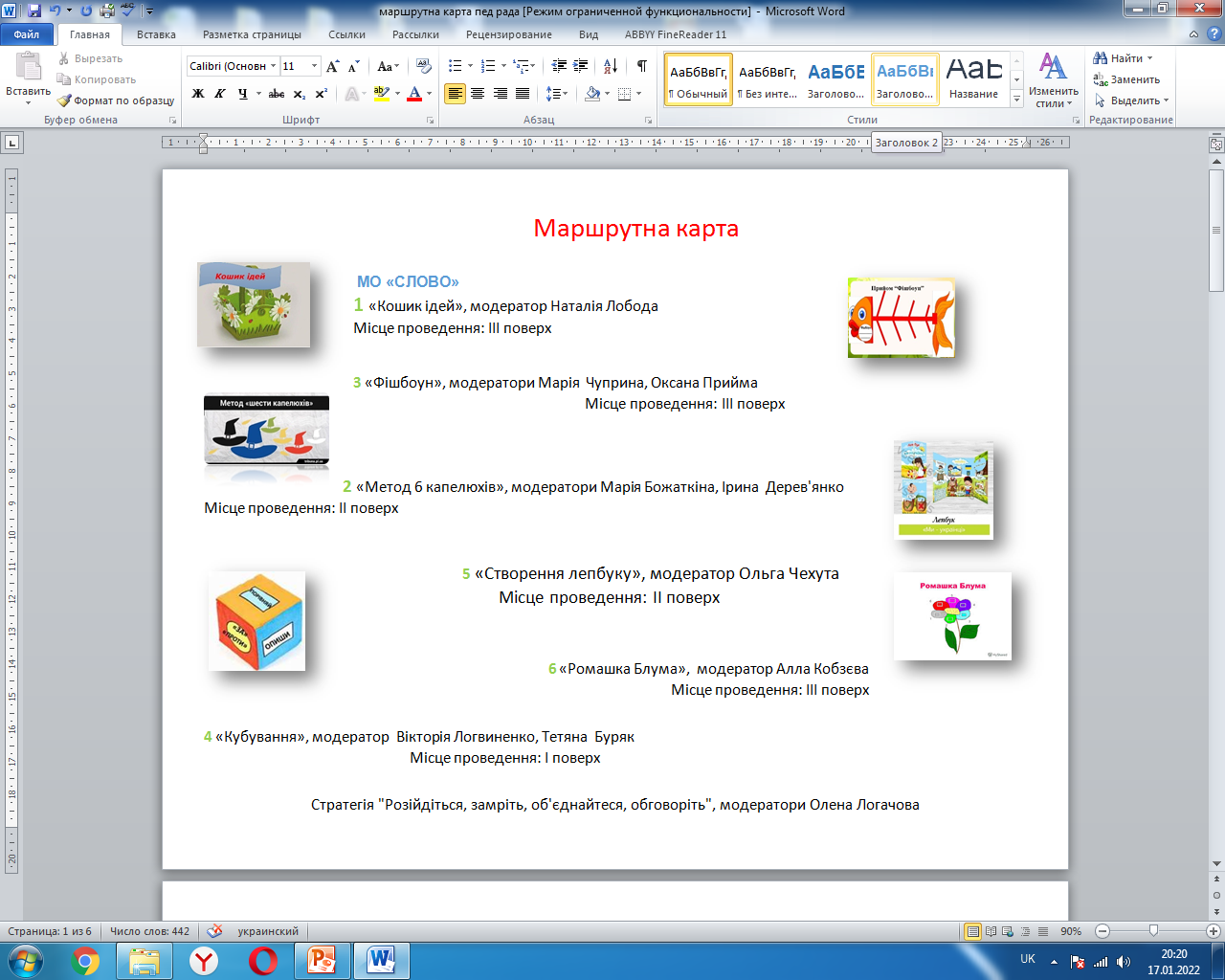 До рішення педради
1. Забезпечити якісний рівень знань учнів через використання активних форм навчальної діяльності та впровадження в освітньому процесі технологій критичного мислення, передового педагогічного досвіду.						Постійно
2. Вчити учнів усвідомленого та цілеспрямованого формулювання запитань різного типу (від простого до складного).
							Постійно
3. Вчити встановлювати зв'язок між подіями в тексті та в житті, давати оцінку позитивних і негативних рис отриманої інформації
					          На кожному уроці